Divulgação do Projeto
Quadro de Referência Europeu de Garantia da Qualidade para a Educação e Formação Profissionais (Quadro EQAVET)
- Stackeholder: Diretores de Curso
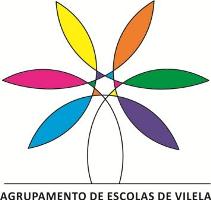 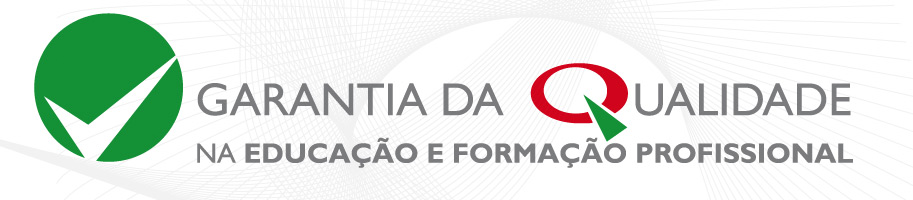 Agrupamento de Escolas de Vilela
Ano letivo      2020/2021
O que é?
Modelo para garantir a qualidade das escolas com ensino profissional que segue determinados critérios e indicadores.

Instrumento a adotar de forma voluntária, que permite documentar, desenvolver, monitorizar, avaliar e melhorar a eficiência da oferta de EFP e a qualidade das práticas de gestão, implicando processos de monitorização regulares, envolvendo mecanismos de avaliação interna e externa, e relatórios de progresso, estabelecendo critérios de qualidade e descritores indicativos que sustentam a monitorização e a produção de relatórios .
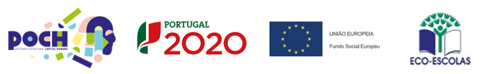 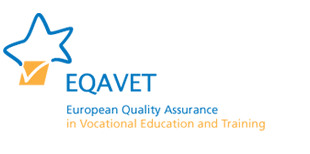 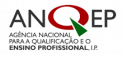 QuE objetivoS?
Promover a adoção de procedimentos e práticas associadas às principais componentes do Quadro EQAVET.

Obter o selo EQAVET que comprova que o sistema de garantia da escola se encontra alinhado com o Quadro europeu.

Procurar um acordo entre as perspetivas dos alunos, dos encarregados de educação e dos empregadores sobre quais as competências que os alunos devem ter no final dos cursos para trabalhar hoje e no futuro.

Garantir que a escola consegue estabelecer essa comunicação entre estes participantes.
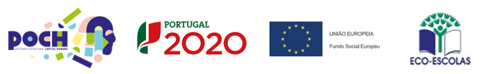 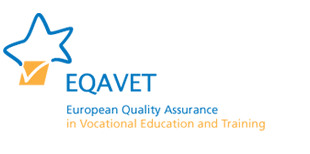 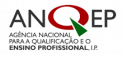 Indicadores que serão registados?
Taxa de conclusão em cursos profissionais
a) Percentagem de alunos/formandos que completam cursos profissionais (isto é que obtêm uma qualificação) em relação ao total dos alunos/formandos que ingressam nesses cursos.

Taxa de colocação após conclusão de cursos profissionais
a) Proporção de alunos/formandos que completam um curso profissional e que estão no mercado de trabalho, em formação (incluindo nível superior) ou outros destinos, no período de 12-36 meses após a conclusão do curso.

Utilização das competências adquiridas no local de trabalho
a) Percentagem de alunos/formandos que completam um curso profissional e que trabalham em profissões diretamente relacionadas com o curso/Área de Educação e Formação que concluíram.
b3) Percentagem de empregadores que estão satisfeitos com os formandos que completaram um curso profissional.
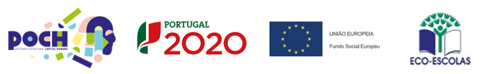 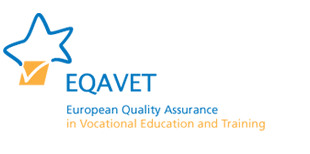 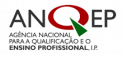 Novo Indicador
Taxa de desistência, transferência e anulação de matrícula. Como forma de obter uma análise mais detalhada do principal problema do ensino profissional na escola, a elevada taxa de desistência, foram criados os seguintes indicadores:

a) Percentagem de alunos desistentes por ano
b) Percentagem de transferência no 10º ano
c) Percentagem de anulação de matrícula no 10º ano
d) Percentagem de alunos maiores no momento da anulação da matrícula
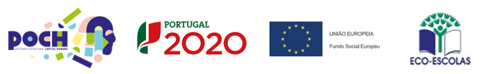 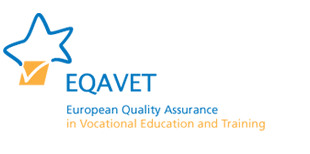 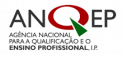 Documentos Estruturadores
Documento Base (empregabilidade, organigrama)
Plano de Ação (quem faz o quê quando)
Indicadores Standard e Indicadores de Desistência
Plano de Melhoria dos Indicadores Registo dos Indicadores
Relatório do Operador  (documento que serve de base à candidatura à certificação) com respetivos anexos: as Fontes de Evidência e o Plano de Melhoria da Gestão que responde às fragilidades detetadas.
Referencial de Autoavaliação: documento com os critérios de análise e revisão de todos os documentos estruturadores do EQAVET.
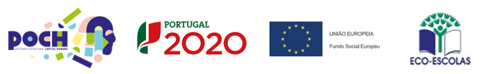 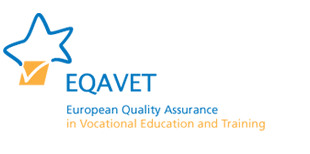 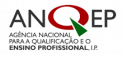 Em que seremos avaliados?
Se a escola tem ou não uma cultura de qualidade: ações e procedimentos a desenvolver, indicadores a trabalhar, identificação dos instrumentos, fontes de informação e documentos de apoio utilizados, metodologias de acompanhamento, monitorização e divulgação de resultados.
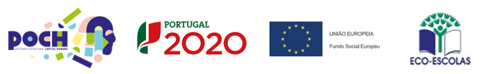 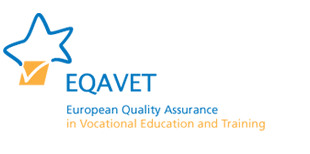 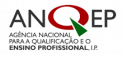 COMO CONSEGUIR O SELO EQAVET?
Após conclusão do projeto em curso seremos avaliados por uma entidade externa (ANQEP), que nos atribuirá o selo EQAVET se cumprirmos os requisitos exigidos.
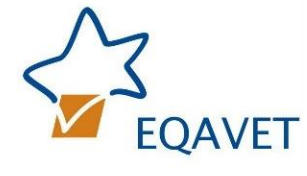 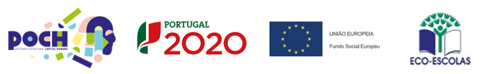 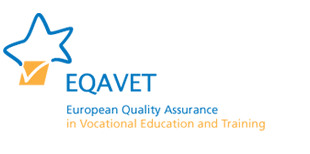 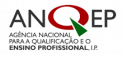 Equipa: Adjunto do Diretor/ Coord. DC/ Coord. DT